Chapter No.1 Introduction to Computer
What is Computer?
Derived from word “compute” means to calculate
Computer is a modern electronic machine that is used to solve different kinds of problems according to the set of instruction given to it
OR
A computer is an electronic machine that operates under the control of instructions, that accepts the input data, process or manipulate the given data according to the predefined instructions and stores the result for future use. It can also retrieve the stored results as and when required again
Also known as “Electronic Data Processing”
Data & Information
“Data” refers to the facts concerning things such as people, object
Data is defined as collection of raw facts and figures, which is collected for specific purpose
Processed and refined data is referred to as information
When raw facts and figures are arranged in such a suitable manner that they give the clear and proper meaning
Data Processing system
A system that accepts data as input, manipulates( or process ) it and returns an output, which gives proper and useful meaning
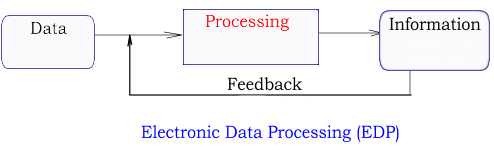 http://computer.atlas4e.com/Project_E1/chapter01/chapter1.htm
Information System
A system that processes the raw data to convert it into useful information
It includes hardware, software, data, procedures and the users that interact with the computer
Information Technology
“Information technology is a technology that combines computing with high speed communication links for carrying data from one place to another, all over the world”